Travail de cloche
Si vous étiez Franz et vous arriviez à une salle de classe silente et sombre comme celle de M. Hamel, que penseriez-vous?
The Marrons are descendants of slaves who escaped from their masters in French Guiana and founded their own communities in the interior of the country.
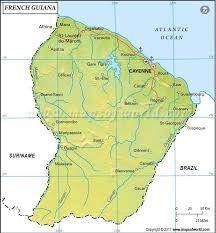 Bonjour!
mercredi, le six mai
La dernière classe
Franz, pourquoi avait-il peur d’être grondé ?
Sur quoi M. Hamel va interroger les élèves ?
Depuis deux ans, qu’est-ce qui se passe devant la mairie ?
D’habitude, qui faisait beaucoup de bruit dans la salle de classe?
Quelle est la reaction de M. Hamel quand Franz arrive en retard?
Devoirs
Billet de sortie
Franz apprends les nouvelles des affiches à la mairie. Comment apprenez-vous les nouvelles?